TRƯỜNG TIỂU HỌC QUANG TRUNG.
Toán 3
MI – LI - MÉT
 (TIẾT 2)
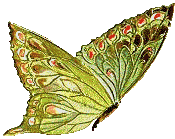 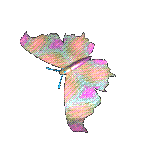 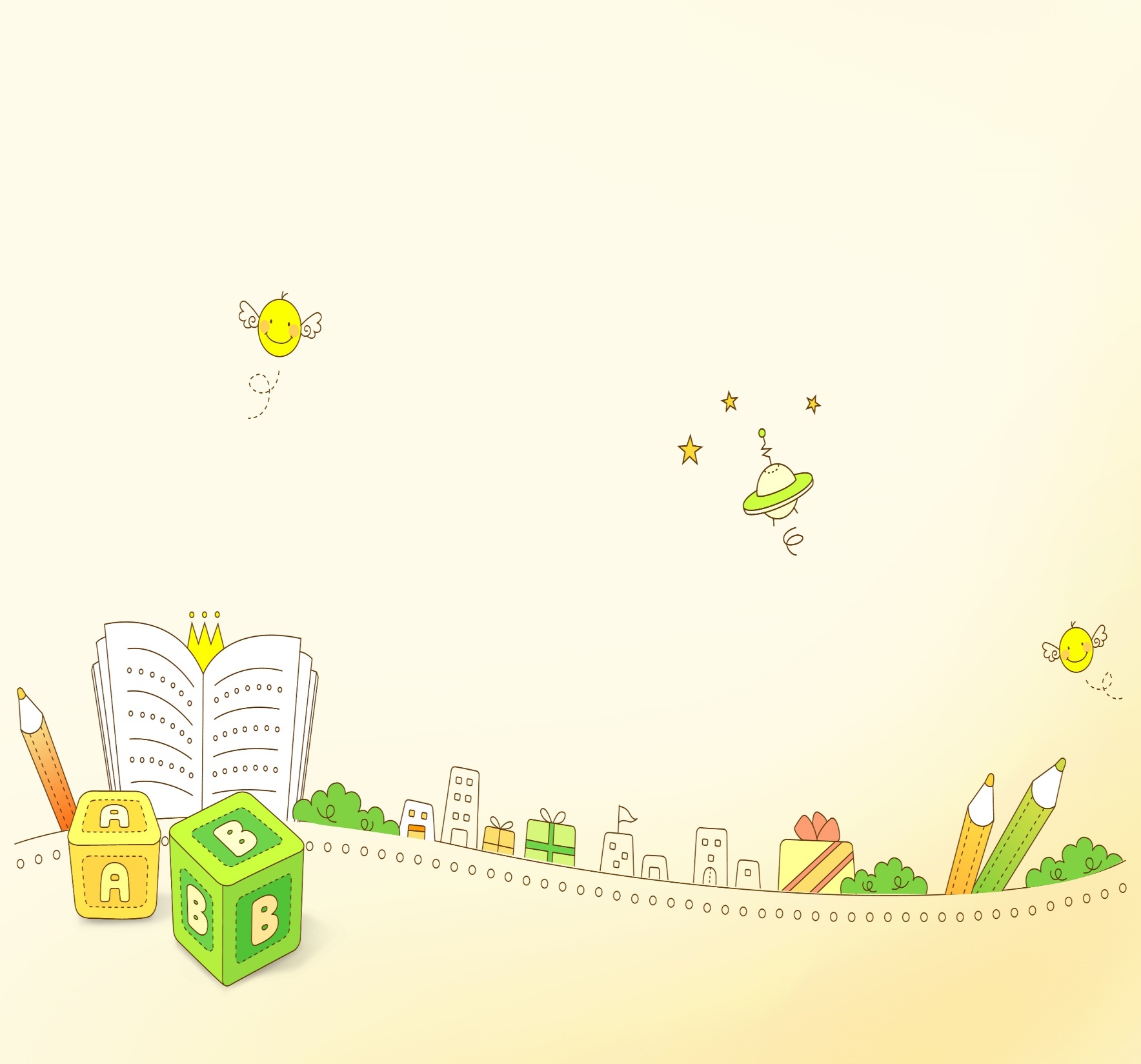 KHỞI ĐỘNG
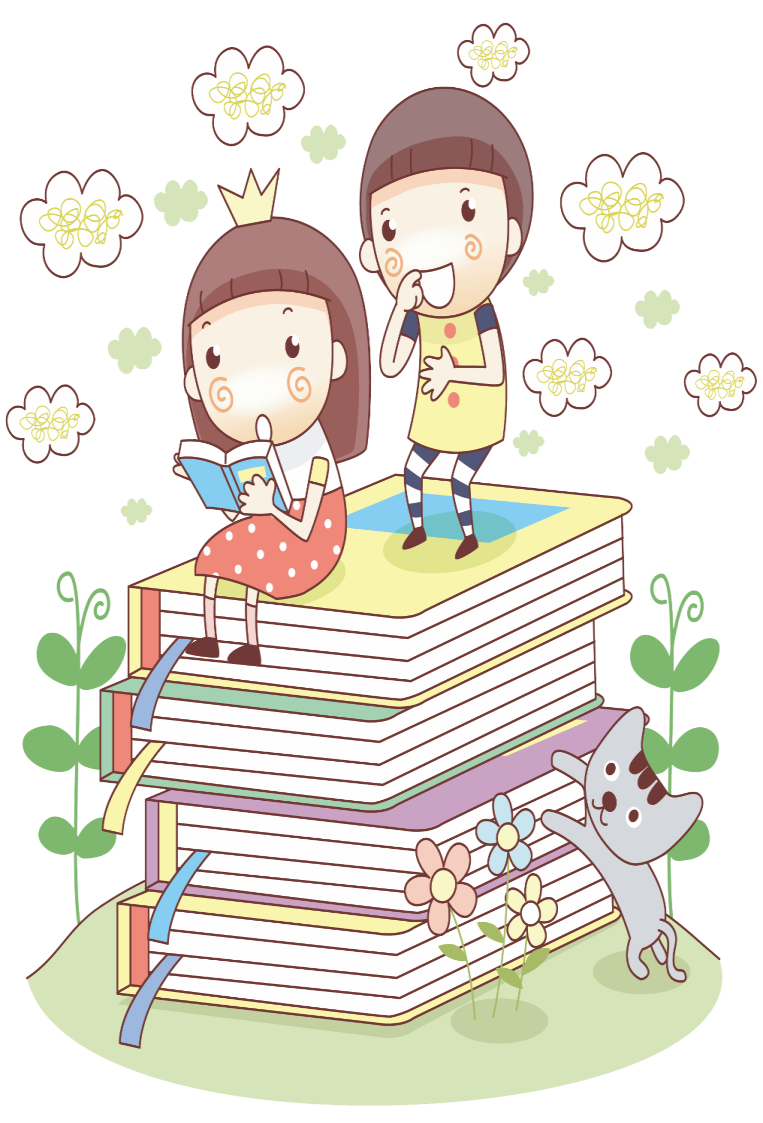 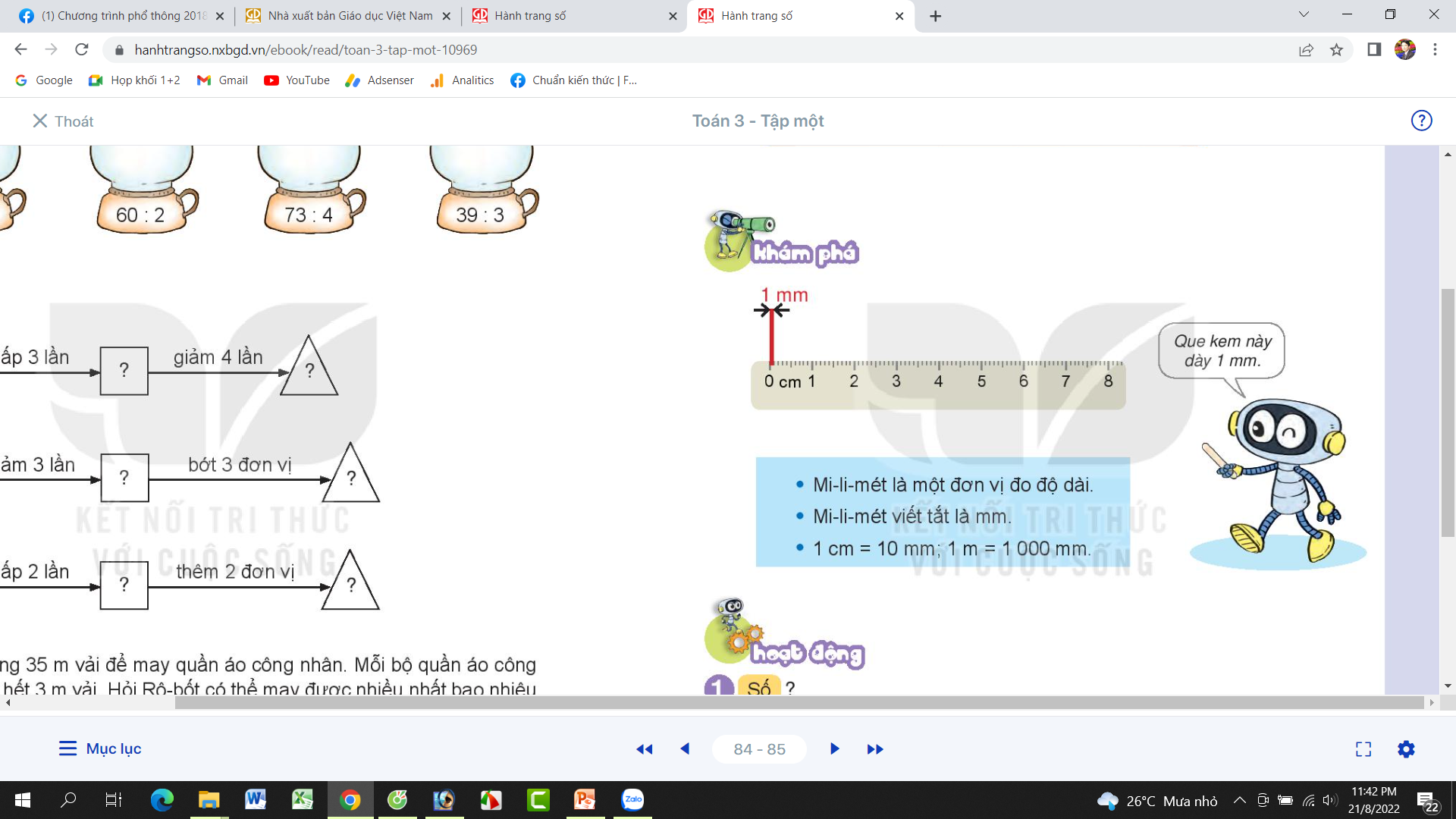 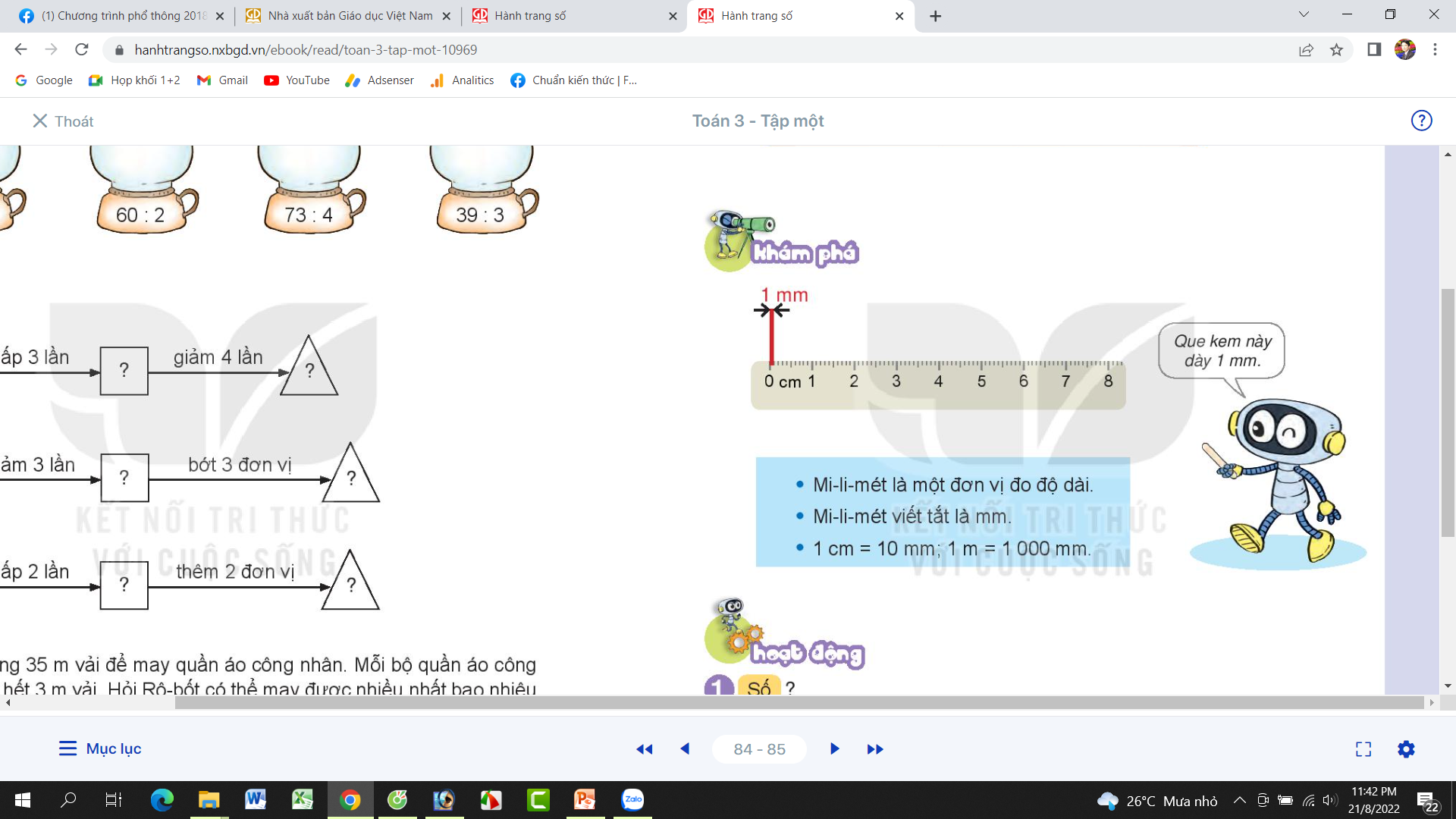 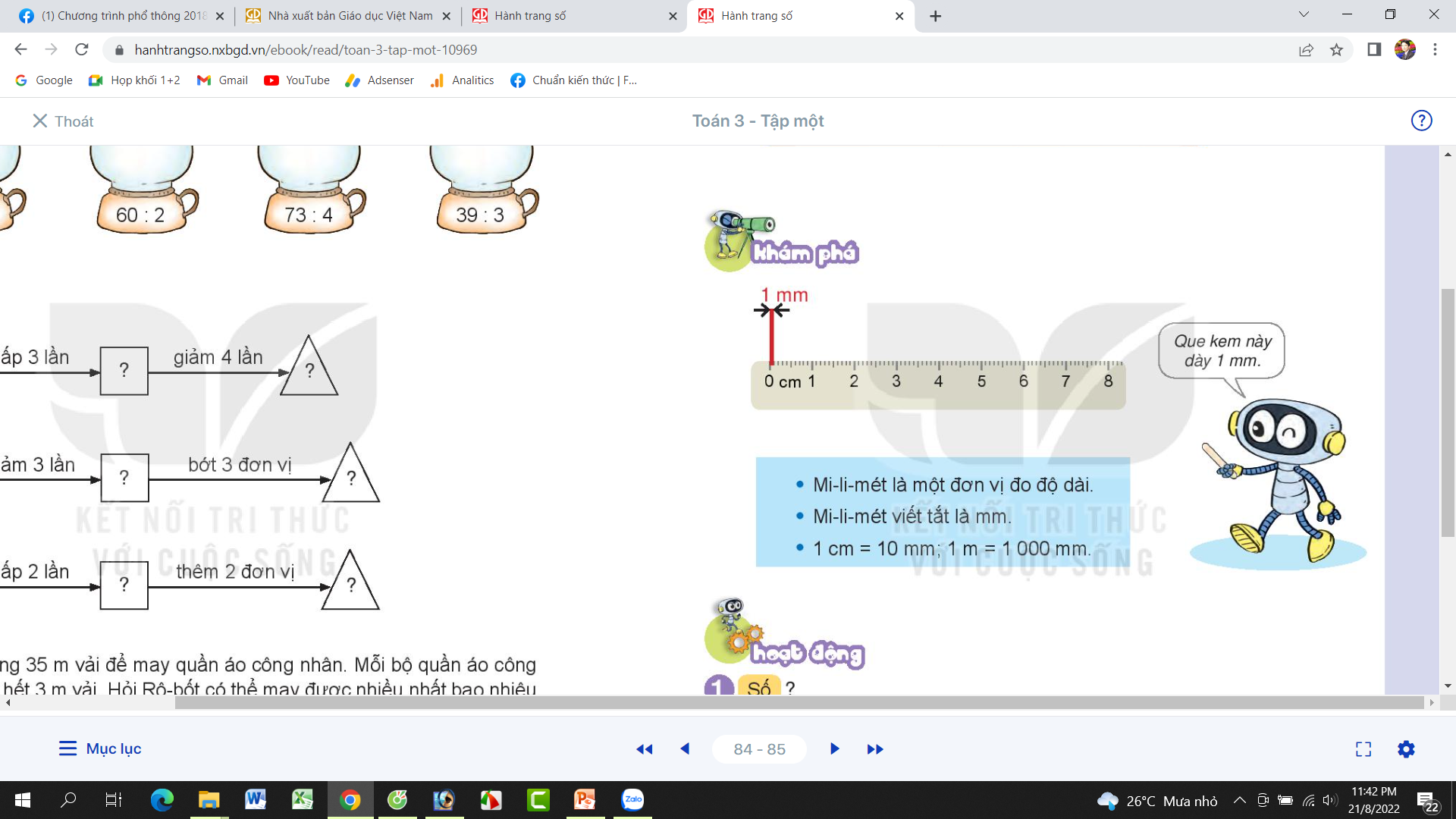 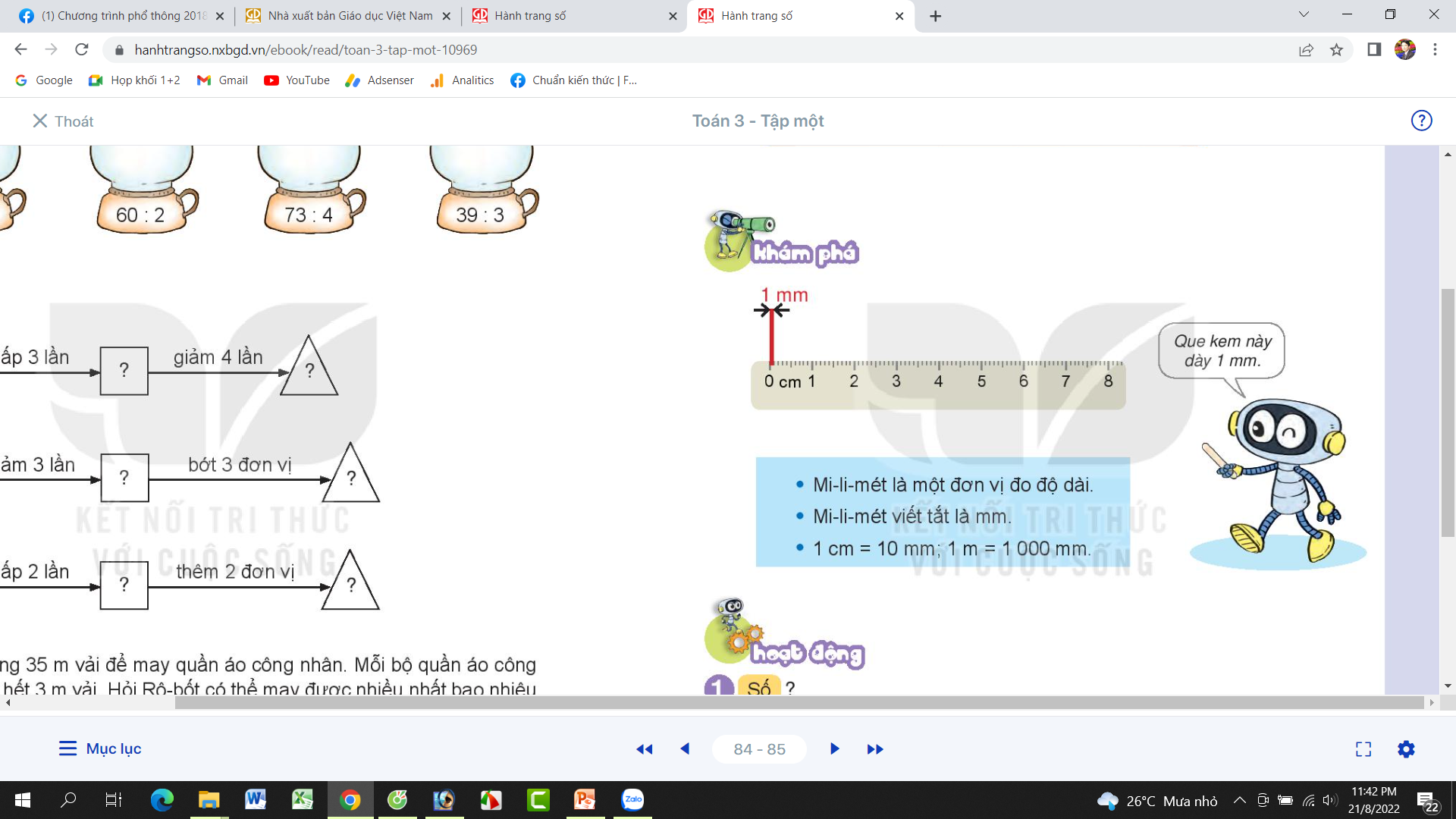 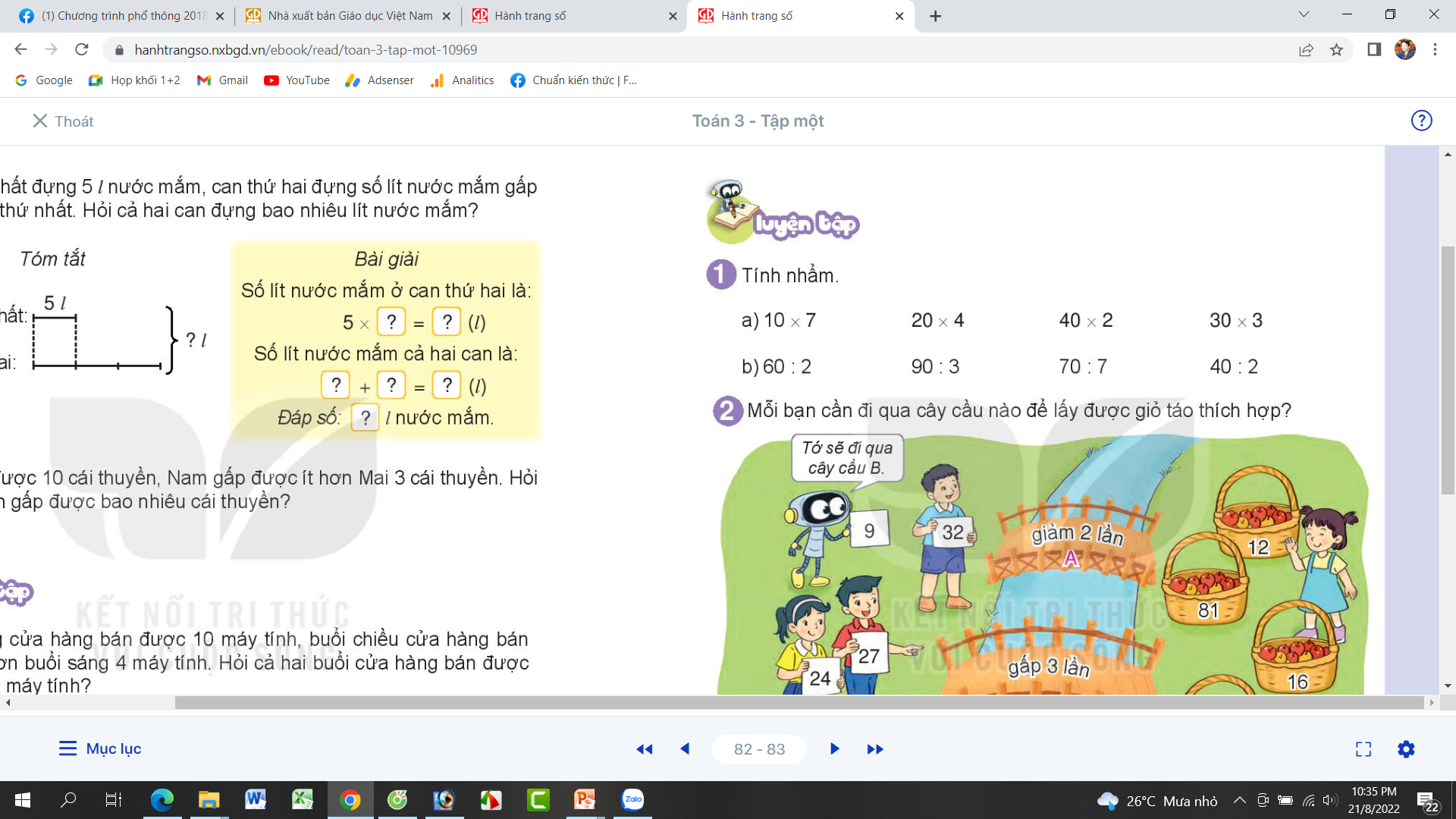 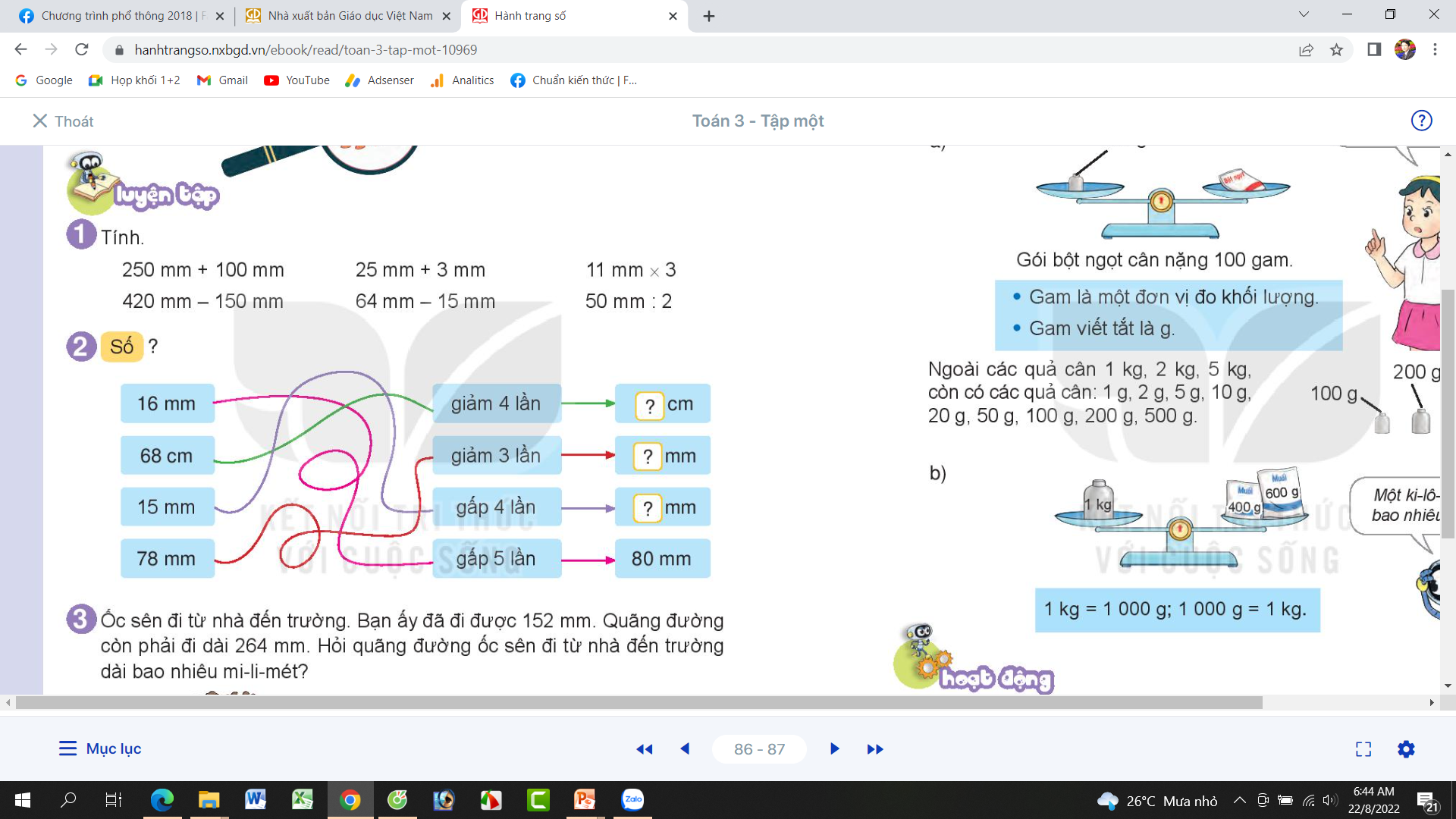 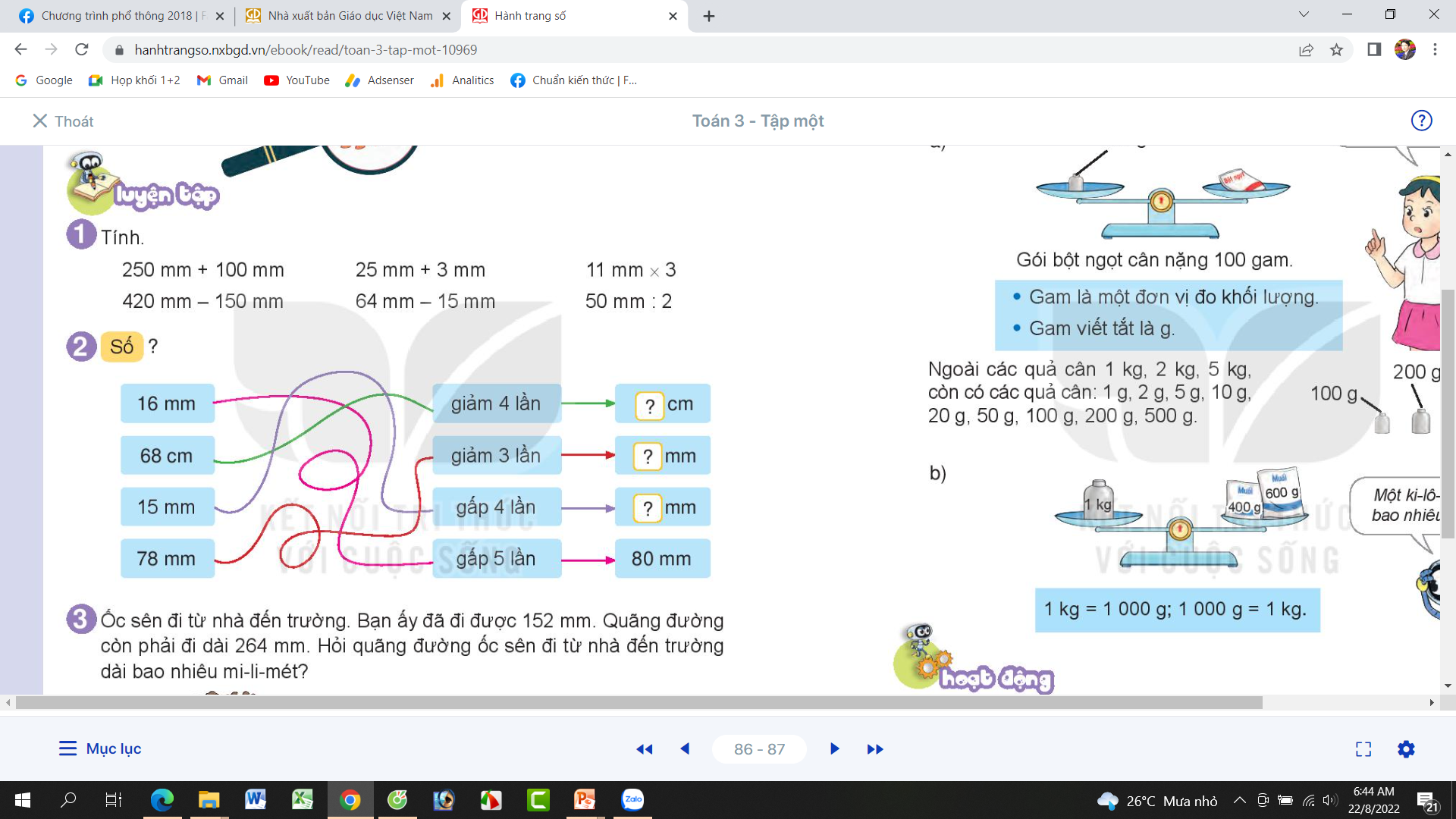 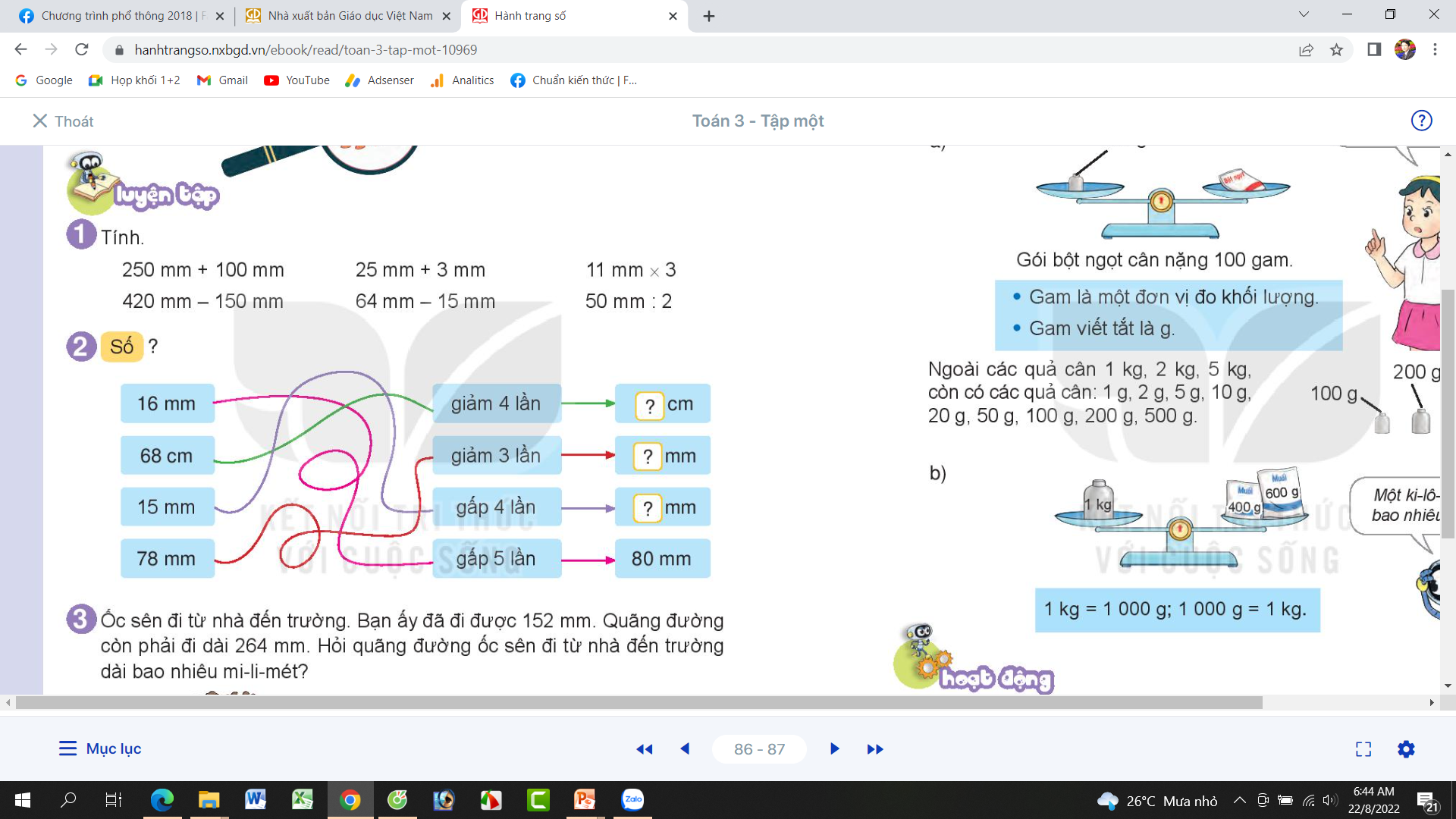 = 28 mm
= 350 mm
= 49 mm
= 270 mm
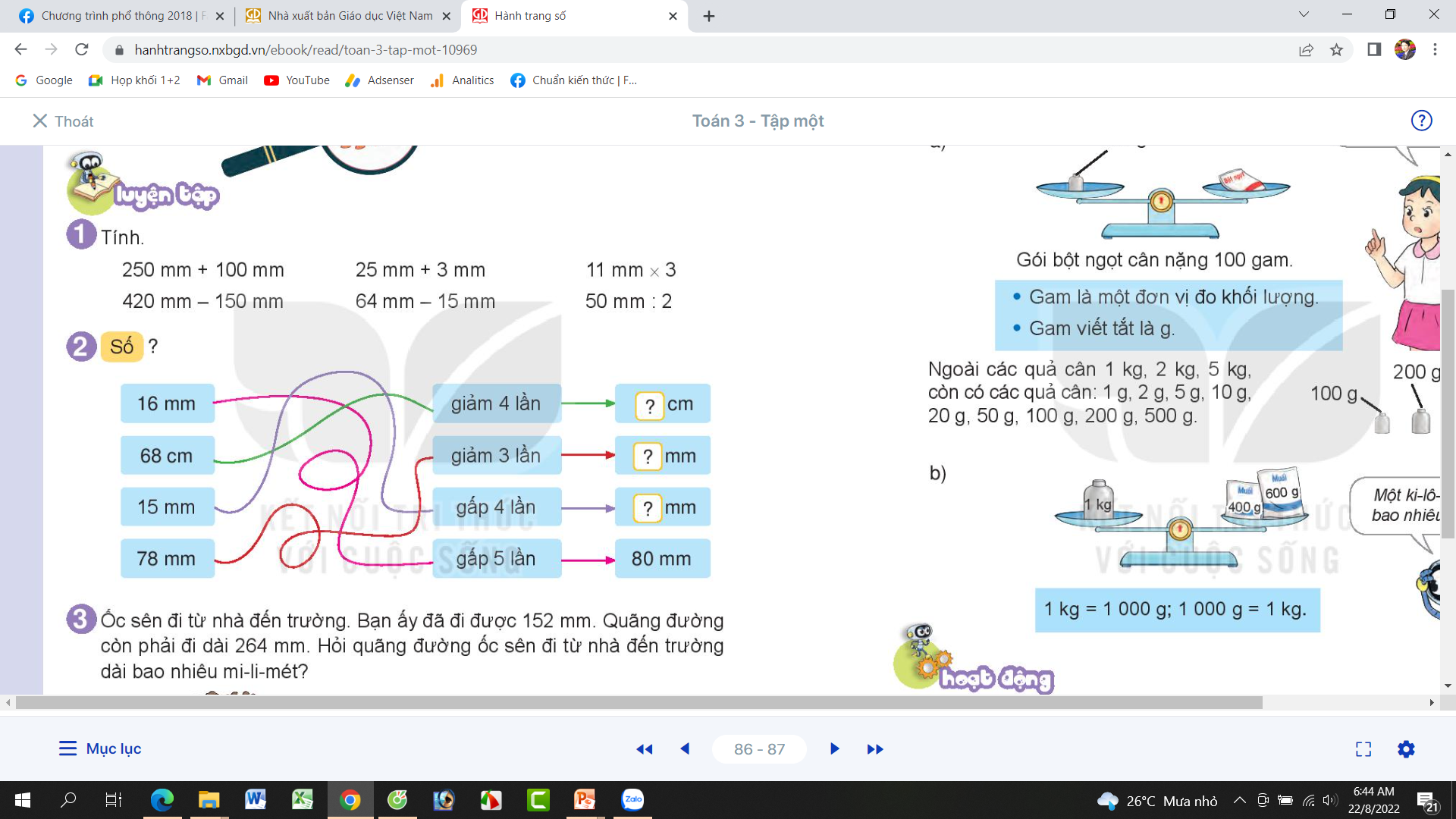 = 33 mm
= 25 mm
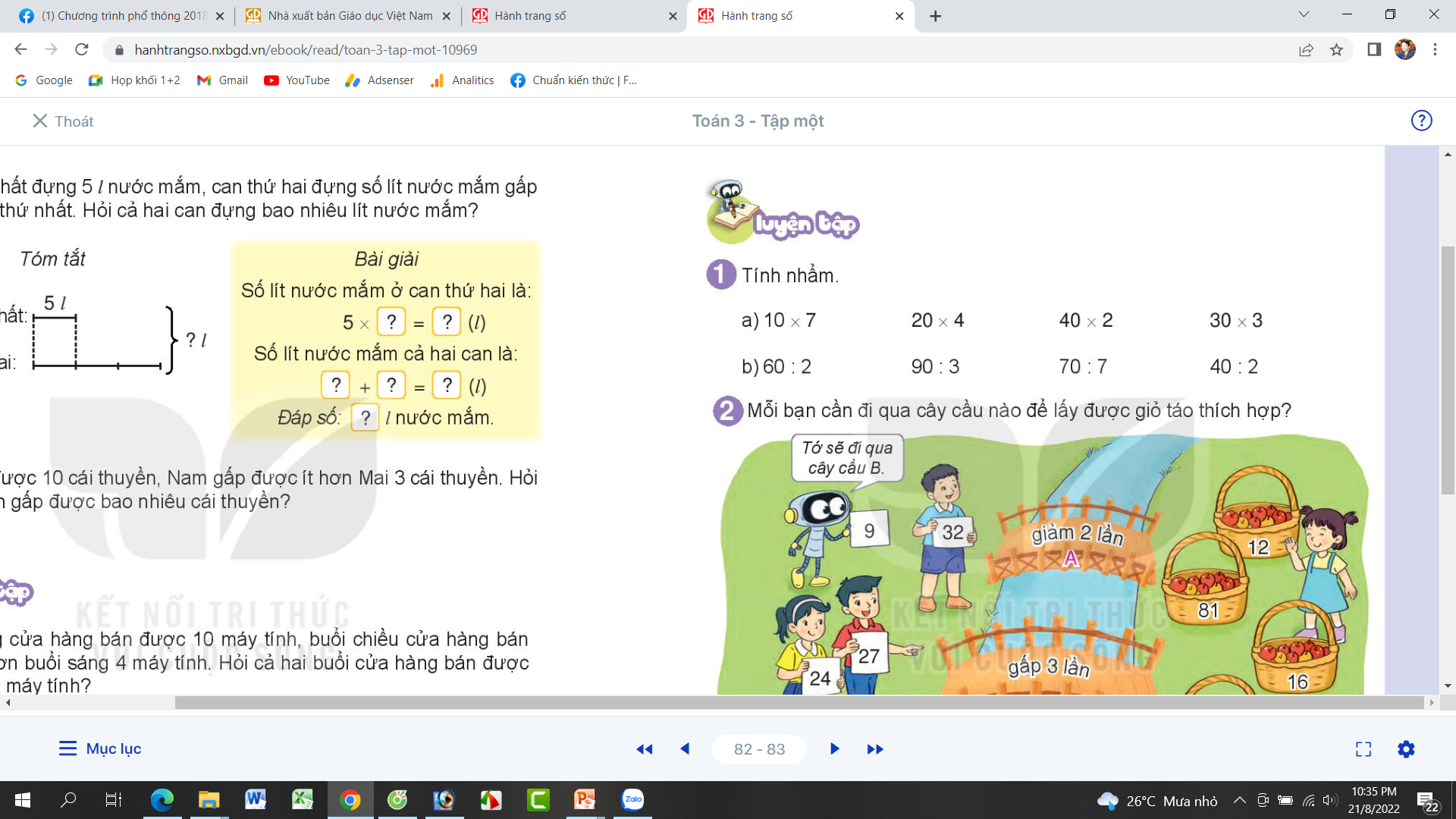 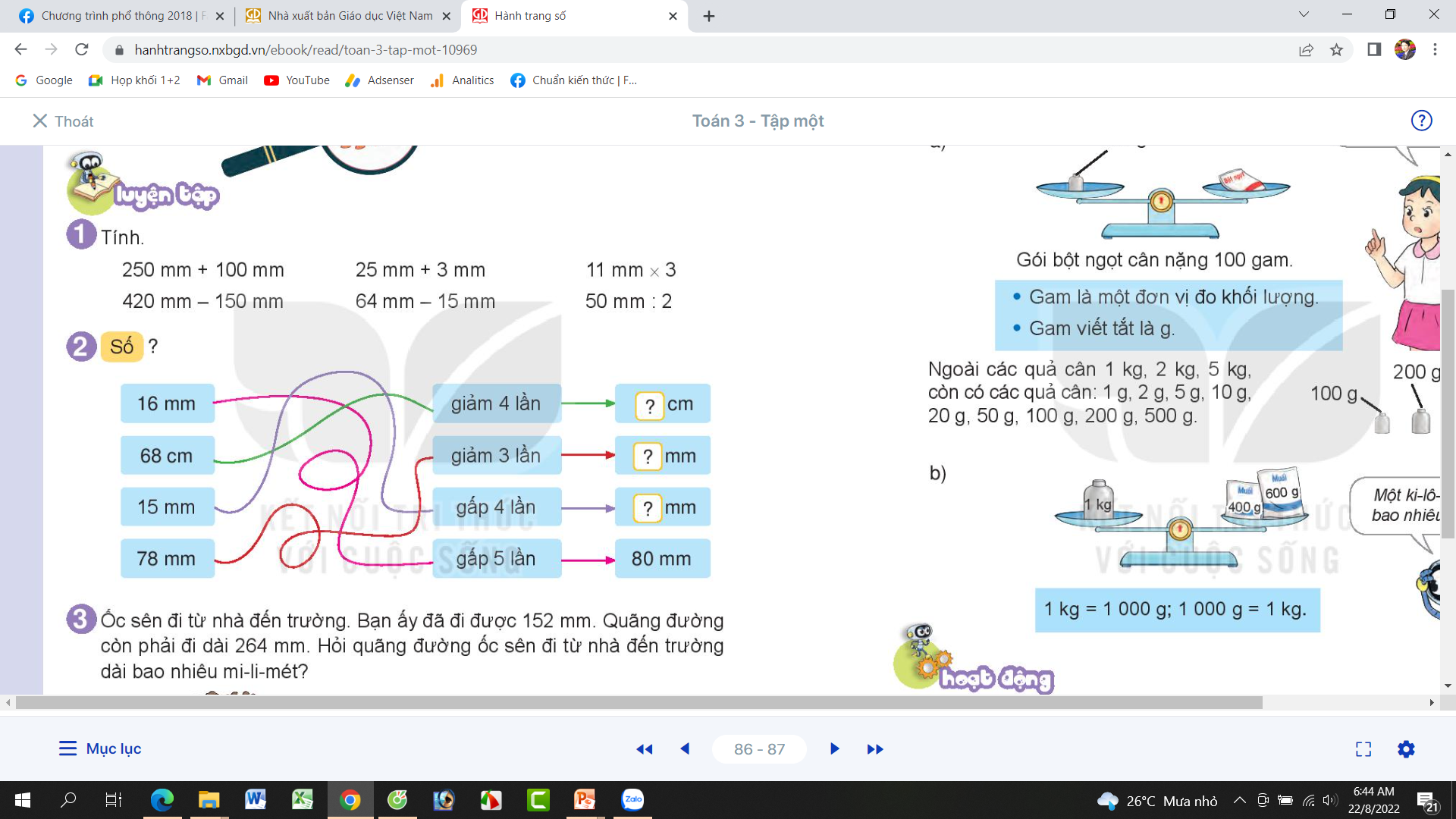 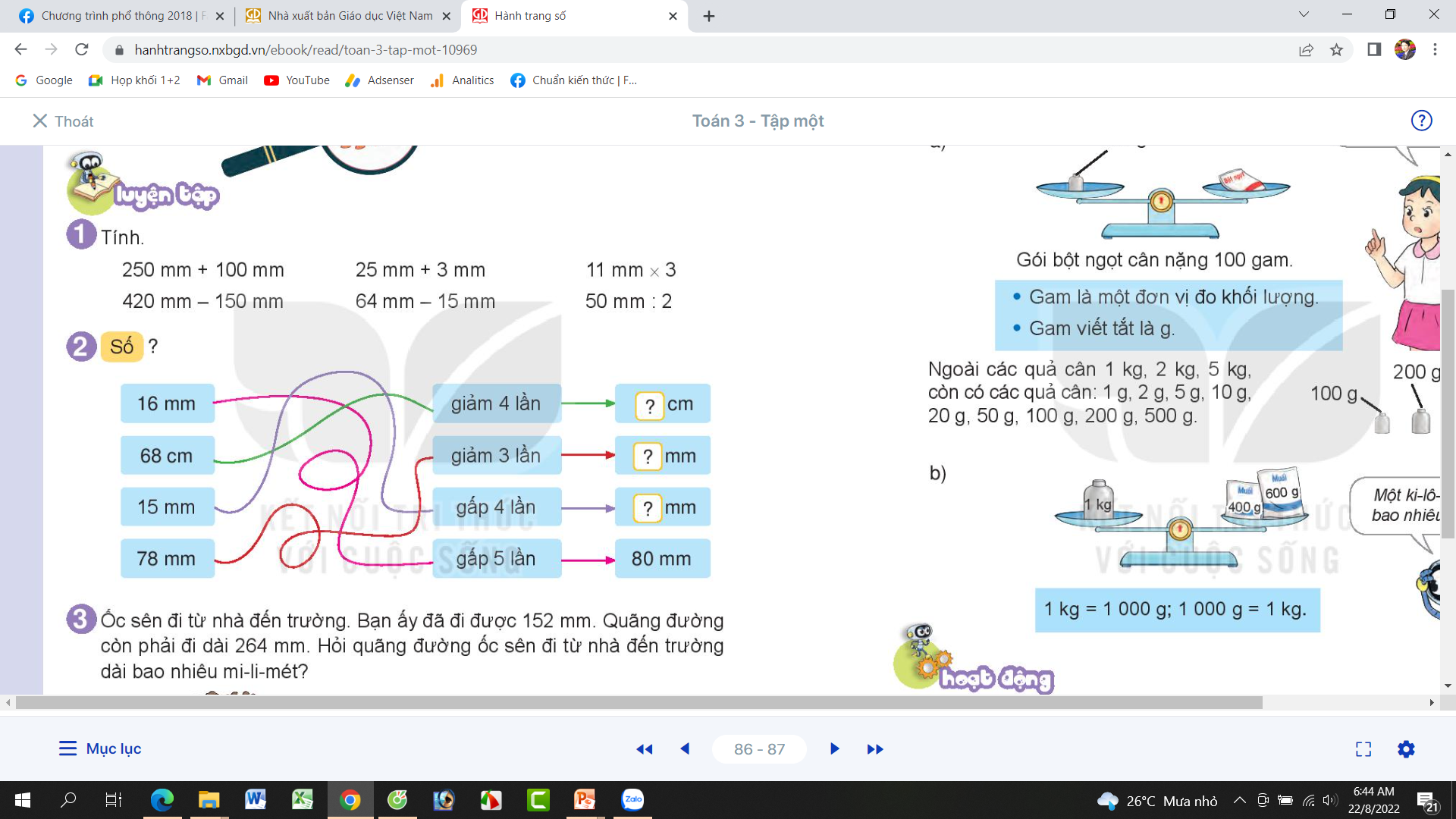 17
26
60
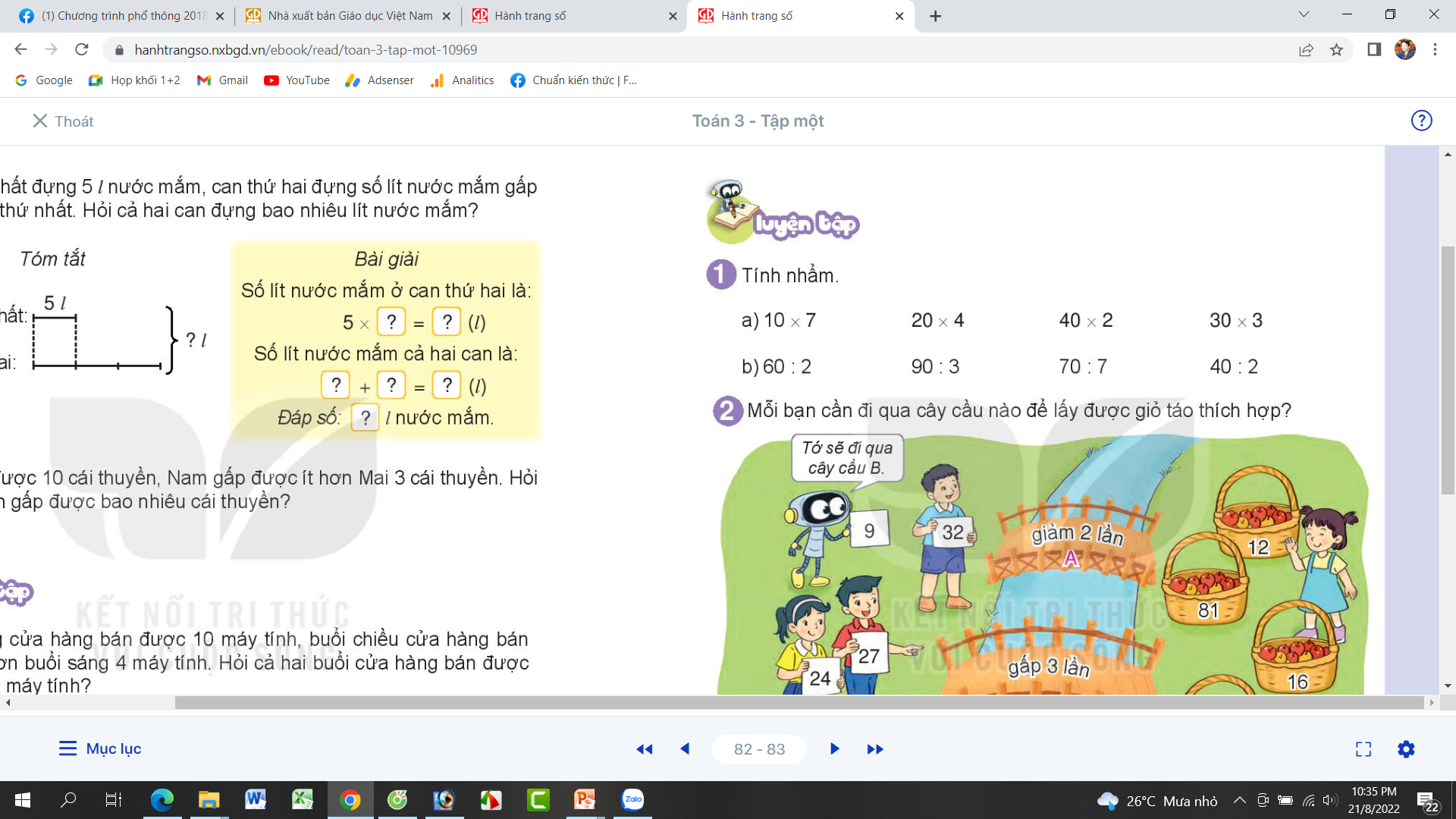 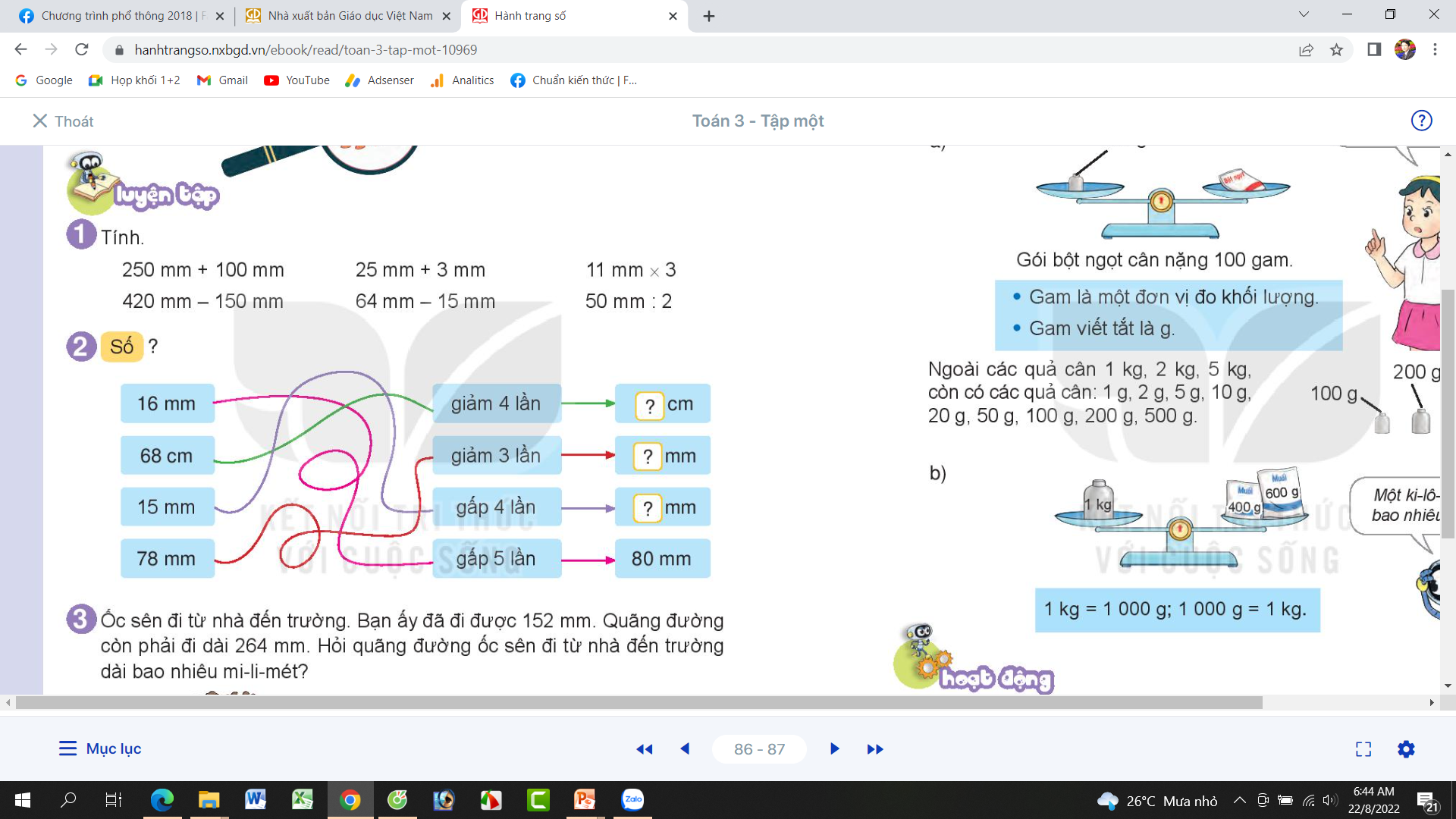 Bài giải:
Tóm tắt
Quãng đường từ nhà ốc sến đến trường dài là:
Đã đi: 152 mm
152 + 264 = 416 (mm)
Đi tiếp: 264 mm
Đáp số: 416 mi-li-mét
Phải đi : ? mm
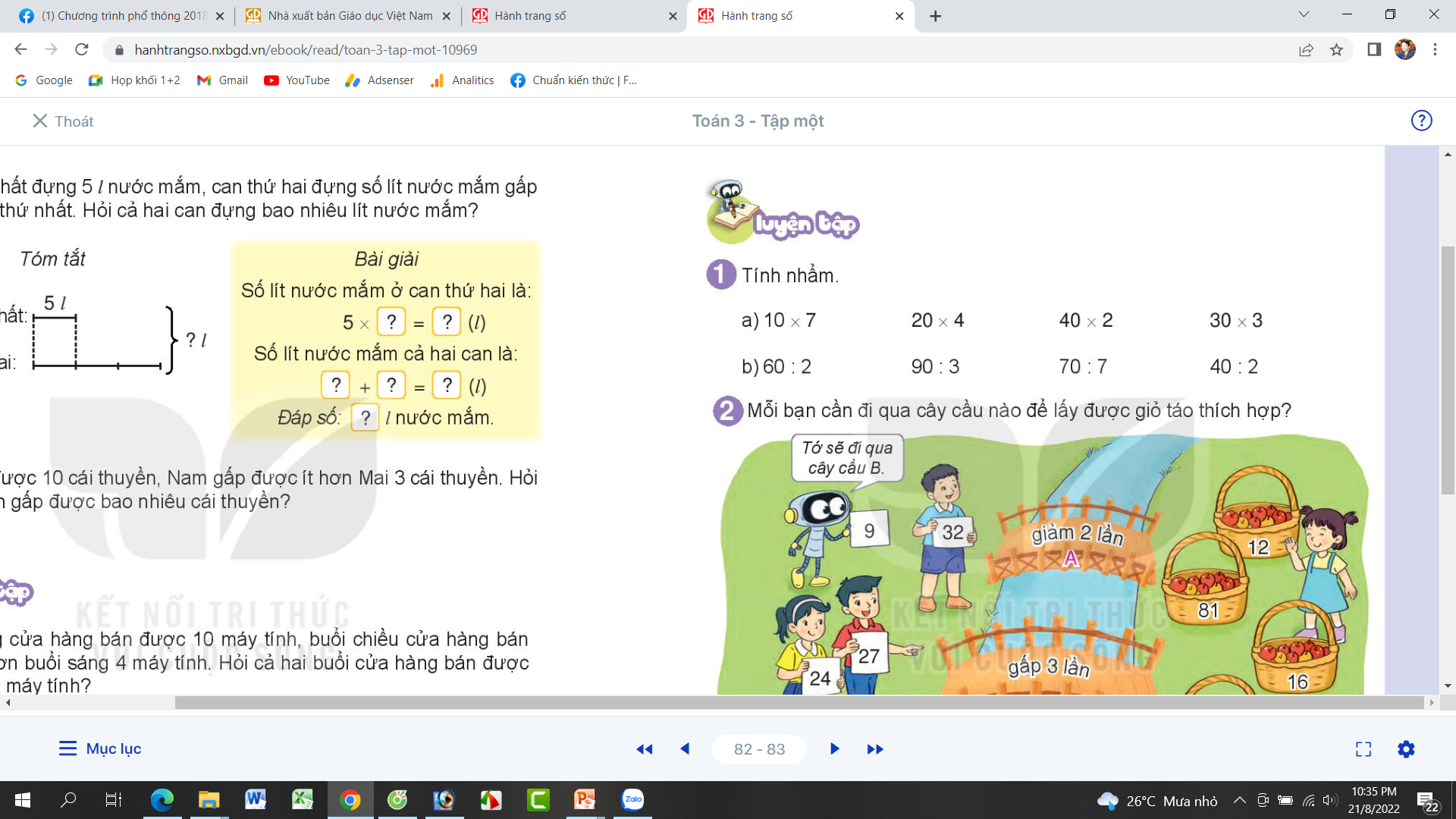 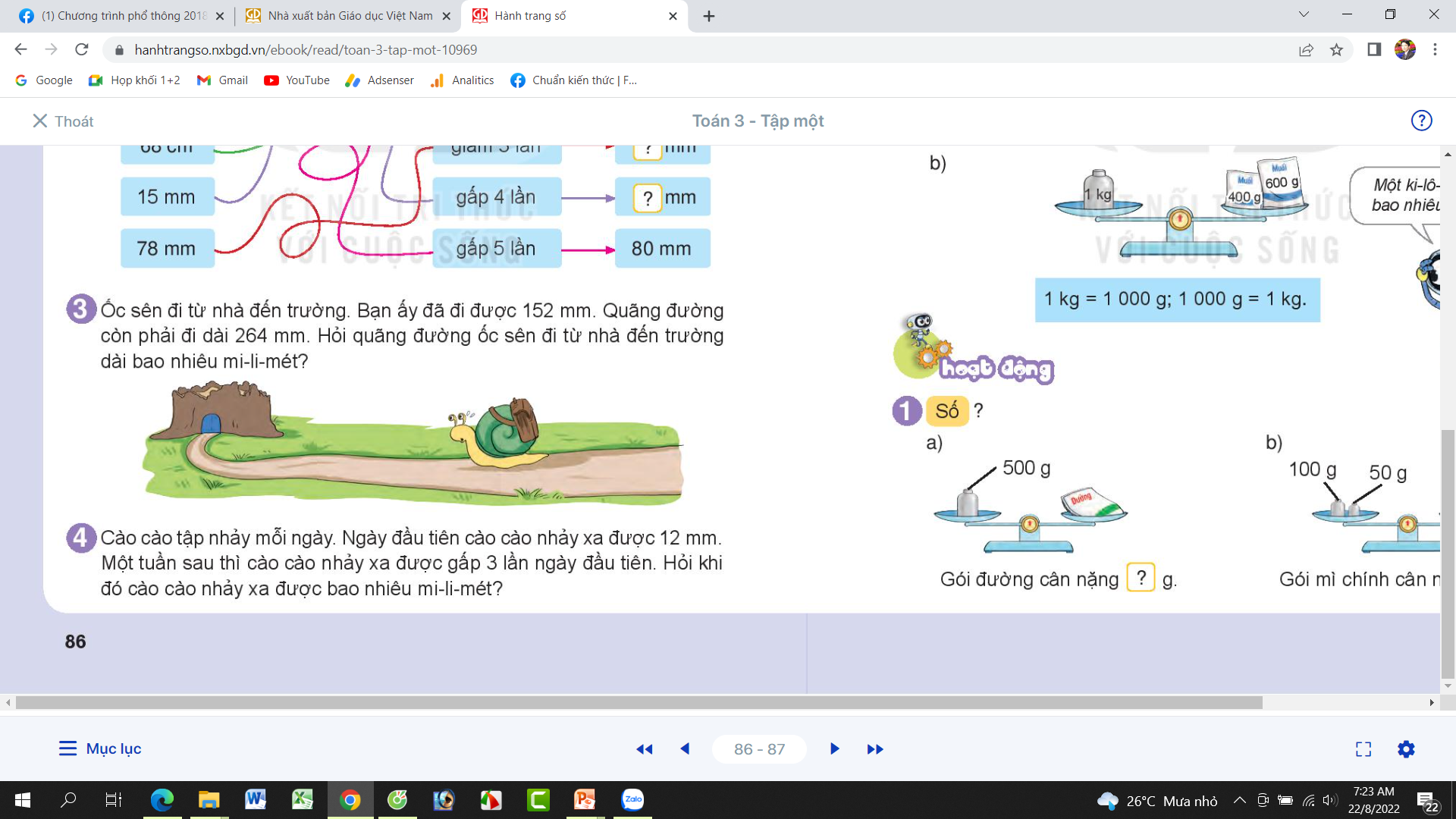 Tóm tắt
Bài giải:
12 mm
Ngày đầu:
Sau một tuần cào cào nhảy xa số mm là:
? mm
Một tuần sau:
12 x 3 = 36 (mm)
Đáp số: 36 mi-li-mét
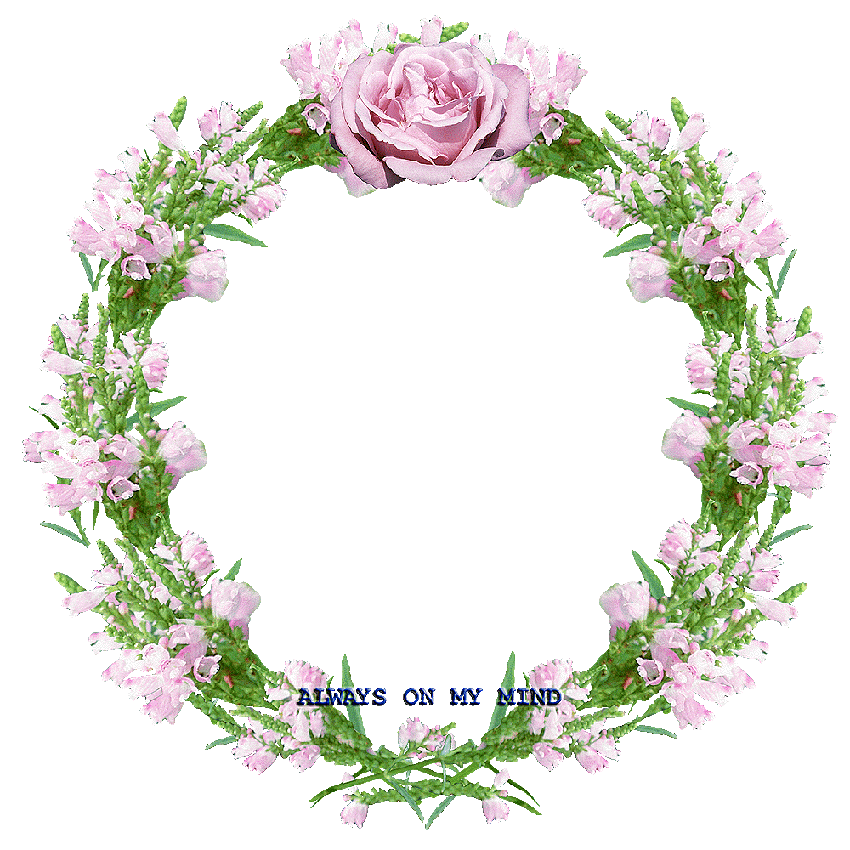 CHÀO CÁC EM!